教学课件
物理  八年级下册  江苏科技版
第八章  力 
3、摩擦力
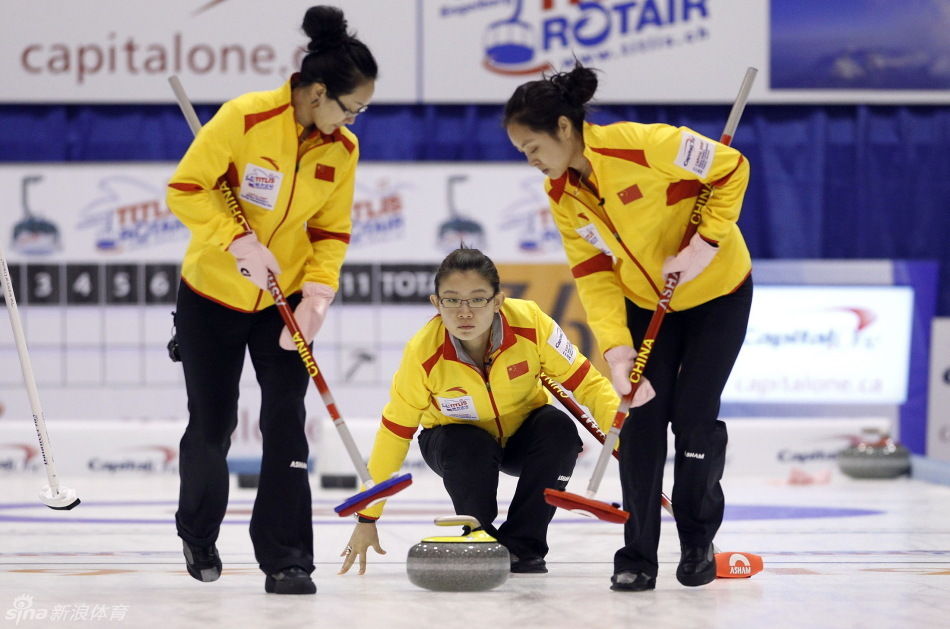 一、摩擦力
两个互相接触的物体，当它们做相对运动或有相对运动的趋势时，在接触面上会产生一种阻碍相对运动的力，这种力叫做摩擦力。
试一试
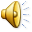 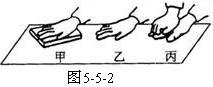 1、手平放在桌面上，用力推，使手在桌面上运动，感受有没有一个阻碍手运动的力？
2、手平放在桌面上，用力推，保持手不动，感受有没有一个阻碍手运动的力？
3、手平放在桌面上，不用力推，保持手不动，感受有没有一个阻碍手运动的力？
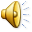 二、摩擦力的种类
1.滑动摩擦力
2.静摩擦力
3.滚动摩擦力
（1）两个物体要相互接触并挤压（有弹力）
v
（2）两物体要做相对运动或有相对运动的趋势
A
f
摩擦力产生的条件
摩擦力的作用点
在物体的接触面上
摩擦力方向
跟物体的相对运动方向相反
1
2
猜测1：摩擦力的大小可能跟接触面的粗糙程度有关？
猜测2：摩擦力的大小可能跟压力的大小有关？
三、摩擦力的大小与什么因素有关
你猜想摩擦力大小与什么有关？猜想的依据是什么？
提示：当你推箱子时，箱子越重，推起来越费力还是越省力？当你推箱子时，地面越粗糙，推起来越费力还是越省力？
实验的要求及注意事项：
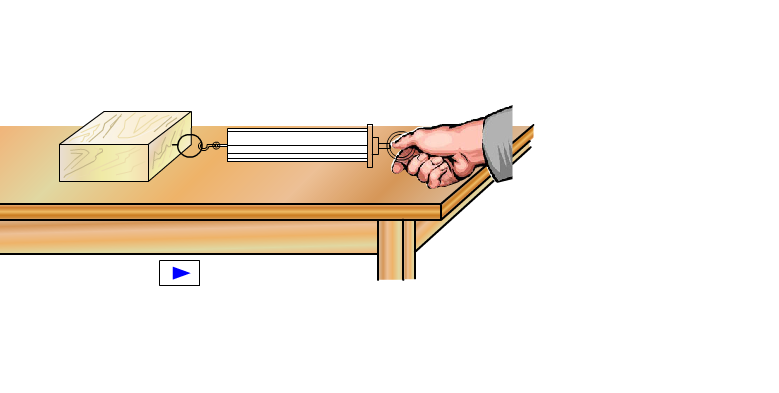 控制变量法
用弹簧测力计水平拉动水平桌面上的物体，使其做匀速直线运动，弹簧测力计的示数等于物体滑动时受到的摩擦力的大小。
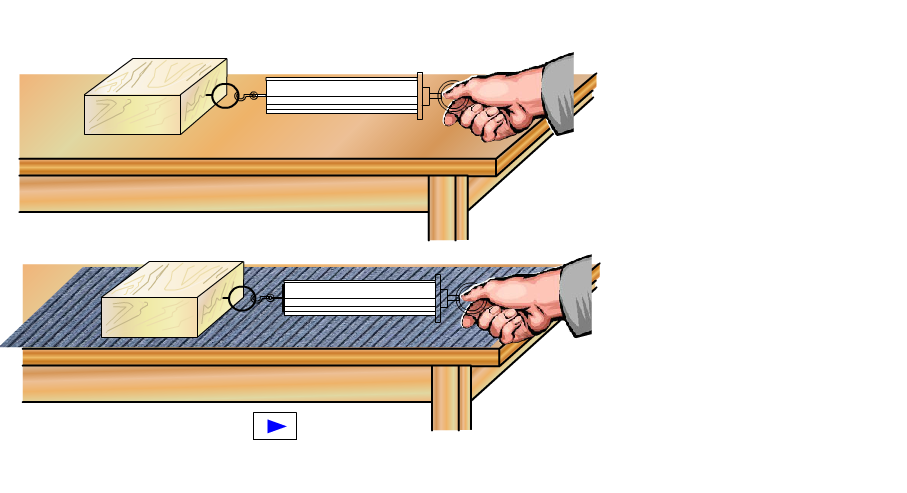 影响滑动摩擦力大小因素
进行实验结论 1
结论：当压力相同时，接触面越粗糙，滑动摩擦力越大。
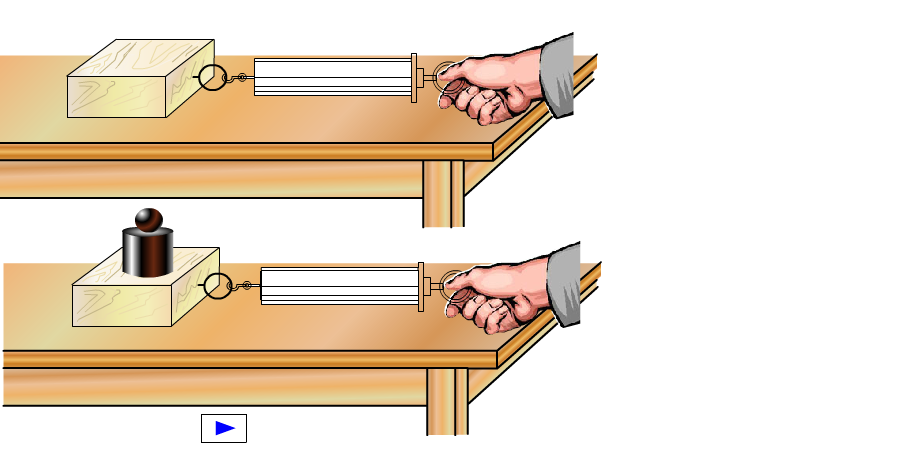 影响滑动摩擦力大小因素
进行实验 结论 2
结论：当接触面的粗糙程度相同时，压力越大滑动摩擦力越大。
得出结论：
接触面粗糙程度一定时，压力越大,滑动摩擦力越大。
压力一定时，接触面越粗糙滑动摩擦力越大。
牛刀小试
1.物体所受的摩擦力的大小与______和接触面的_________有关,一个重90 N的铁块放在水平桌面上，小红用30 N的水平拉力使它向右做匀速直线运动,铁块受到的摩擦力等于____N,方向向___,如果拉力变大,摩擦力_____（填“变大”、“不变”或“变小”）。
压力
粗糙程度
30
不变
左
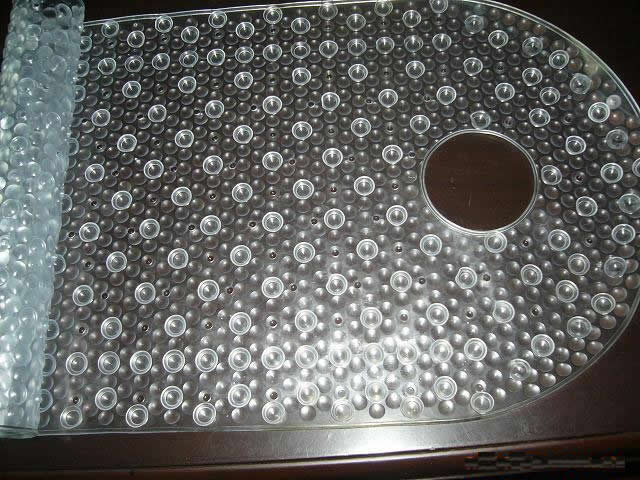 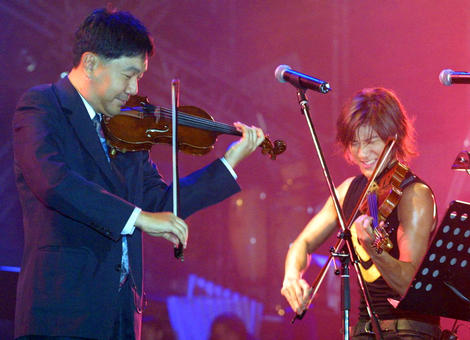 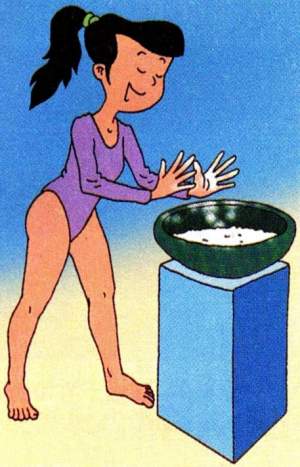 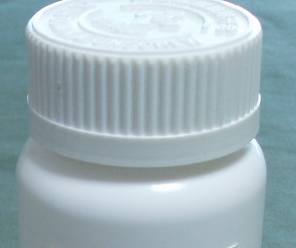 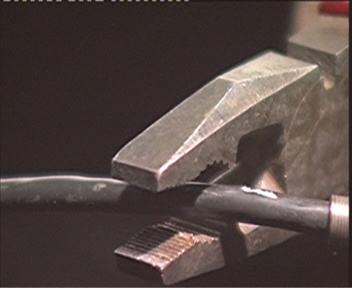 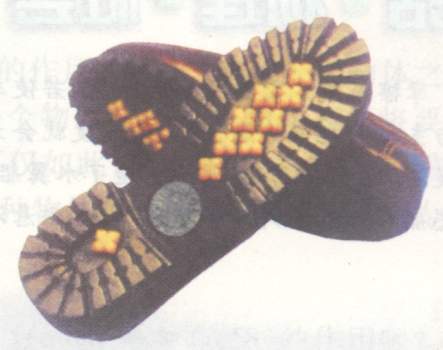 生活中的摩擦
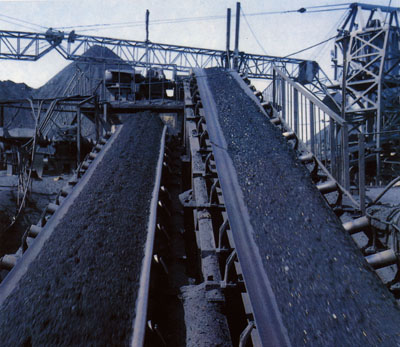 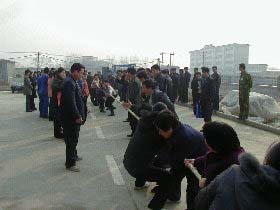 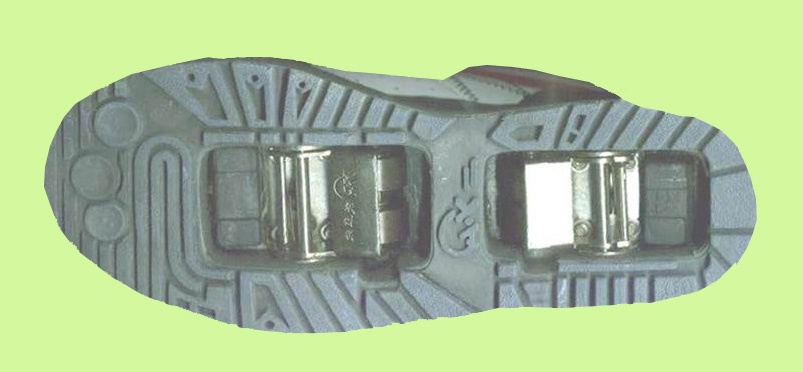 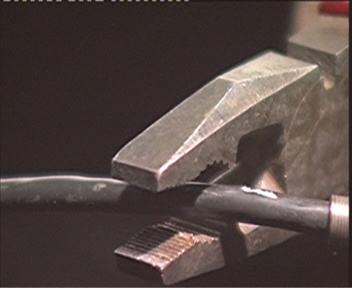 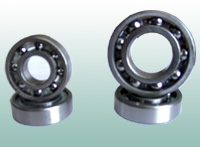 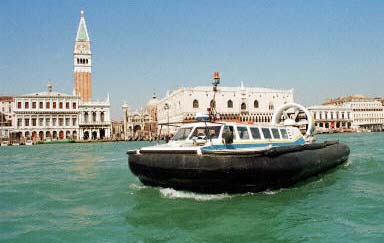 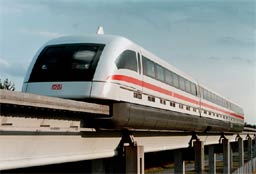 （1）增大接触面的粗糙程度
（1）减小接触面的粗糙程度
（2）减小压力
（2）增大压力
（3）用滚动摩擦代替滑动摩擦
（4）使接触面彼此分开 例如加润滑剂
增大有益摩擦与减小有害摩擦的方法
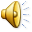 增大有益摩擦的方法：
减小有害摩擦的方法：
练一练
1.下列现象中哪些是为了增大摩擦，哪些是为了减小摩擦？各用的是什么方法？
A.给自行车轴承加润滑油
使接触面彼此分开减小摩擦
B.举重运动员手上擦一些镁粉
增大接触面的粗糙程度增大摩擦
C.在锁孔中放一些铅笔屑
减小接触面的粗糙程度减小摩擦
增大压力增大摩擦
D.遇到紧急情况，用力捏紧自行车的刹车把手
滚动代替滑动减小摩擦
E.旅行箱的下面装有轮子
F.拔河比赛中，运动员常穿上较新的运动鞋
增大接触面的粗糙程度增大摩擦
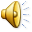 课堂小结
一、摩擦力：两个互相接触的物体,当它们做相对运动时，在接触面上会产生一种阻碍相对运动的力，这种力就叫做摩擦力(f )。
压力的大小
二、影响滑动摩擦力大小的因素
接触面的粗糙程度
增大压力
三、增大摩擦的方法
增大接触面的粗糙程度
减小压力
减小接触面的粗糙程度
四、减小摩擦的方法
用滚动代替滑动
使两个接触面的摩擦面彼此离开
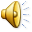 思考题
用5 N的力拉一个物体在水平面上匀速运动时，请问所受的滑动摩擦力为多大？
5 N
若改用10 N的力来拉着在相同的水平面上运动，请问所受滑动摩擦力的大小又为多大？
5 N
如果我用2N的力拉，但没拉动，请问还受摩擦力吗？
受静摩擦力，为 2 N